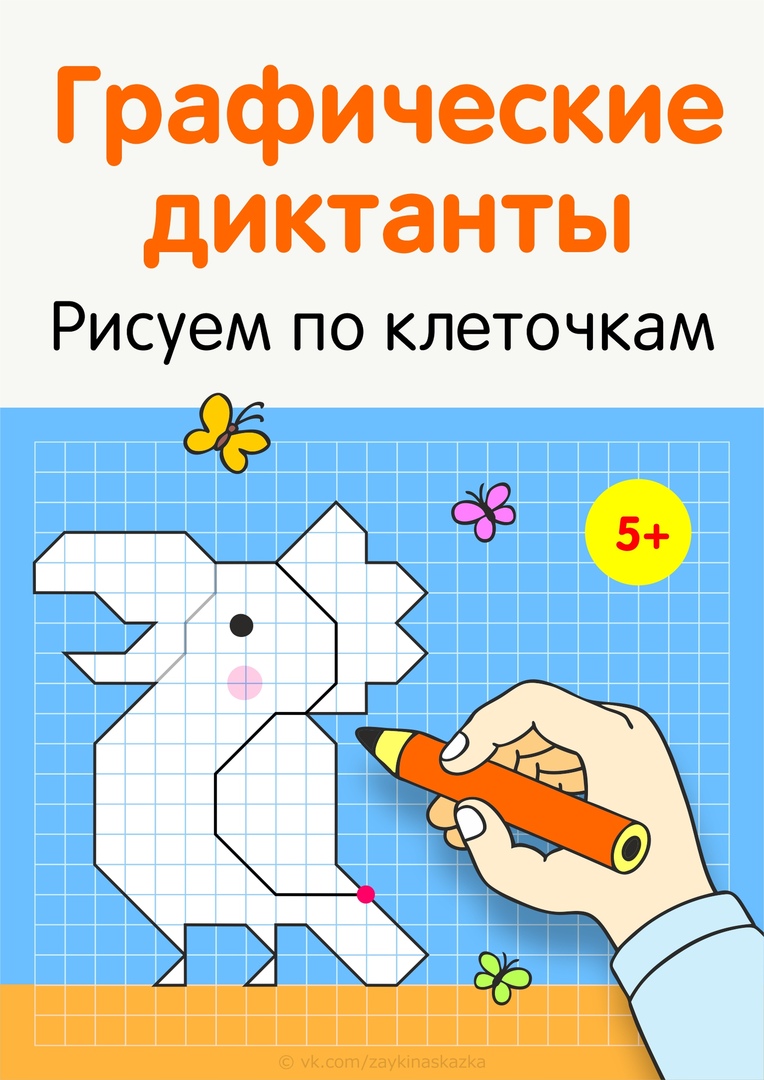 Составила : Милакова Ю.С
Уважаемые родители !!!

Предлагаем вам провести с вашими детьми графический диктант.

Графические диктанты для дошкольников хорошо помогают родителям и педагогам планомерно подготовить ребенка к школе и предотвратить такие типичные трудности в обучении, как неразвитость орфографической зоркости, неусидчивость и рассеянность.
Весь диктант заключается в рисовании коротеньких линий на обычном тетрадном листе в клеточку. После окончания на листочке появляется фигурка. Это будет белочка или рыбка. Фигурка появится, если диктант был выполнен правильно и ребенок нигде не ошибся.


Возьмите листок в клетку. Отступите 5 клеток слева и 6 клеток сверху. Поставьте точку.

  Начинаем рисовать.
Уважаемые родители! 
Просим вас сфотографировать работу и прислать нам.



Спасибо!